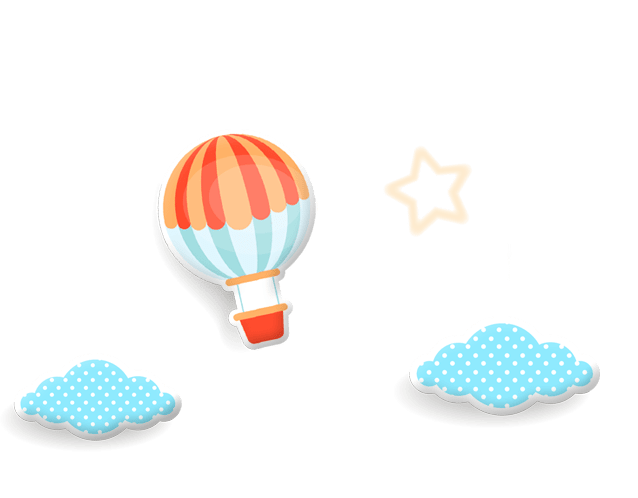 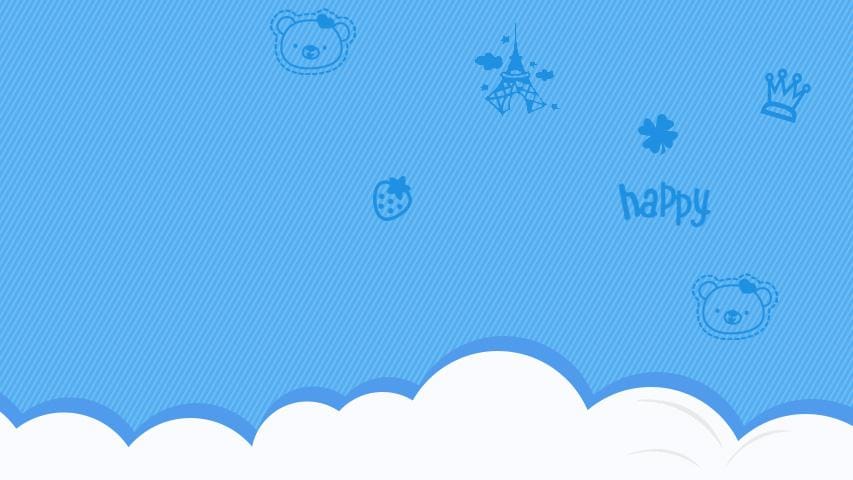 CHÂN TRỜI SÁNG TẠO
TOÁN 2
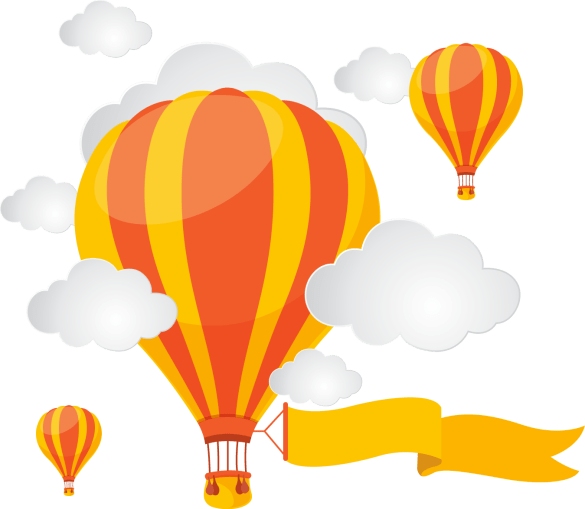 7 cộng với một số
6 cộng với một số
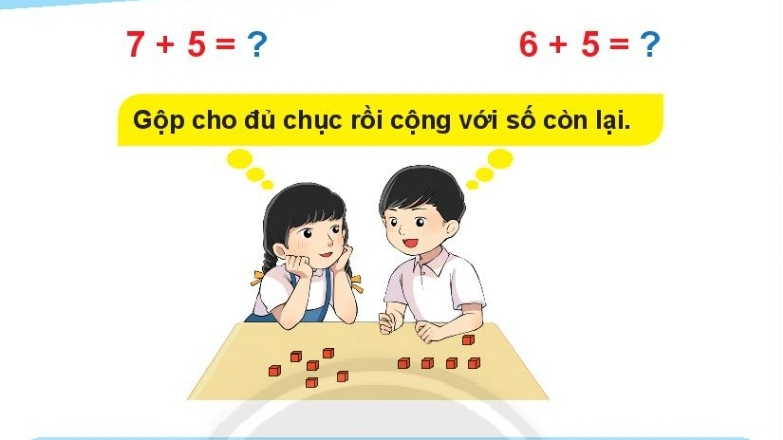 Gộp cho đủ chục rồi cộng với số còn lại.
7 + 5 = ?
6 + 5 = ?
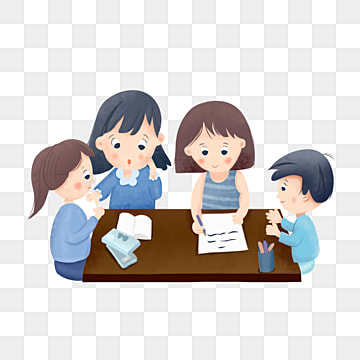 Học sinh nêu cách tính.
7 + 5
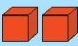 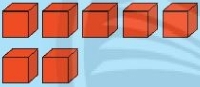 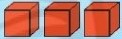 7 +  3 = 10
7   +   5
10 + 2 = 12
3
2
7 +  5 = 12
6  +  5
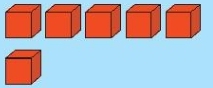 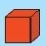 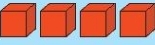 6 +  4 = 10
6   +   5
10 + 1 = 11
4
1
6 +  5 = 11
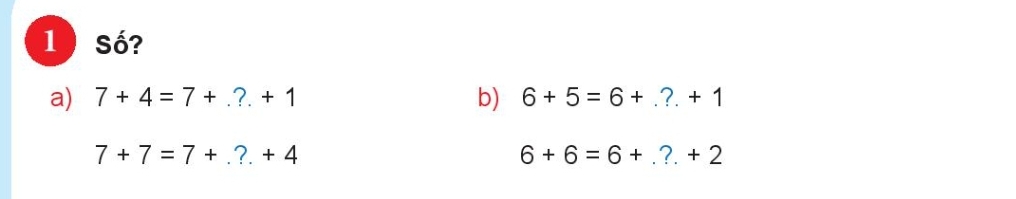 4
3
4
3
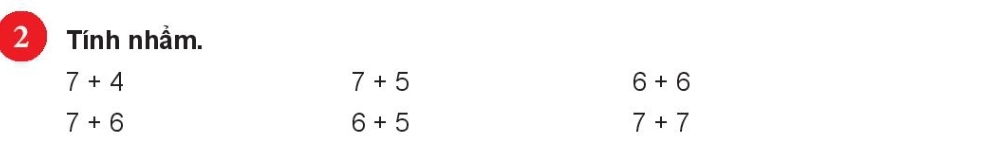 = 12
= 12
= 11
= 13
= 14
= 11
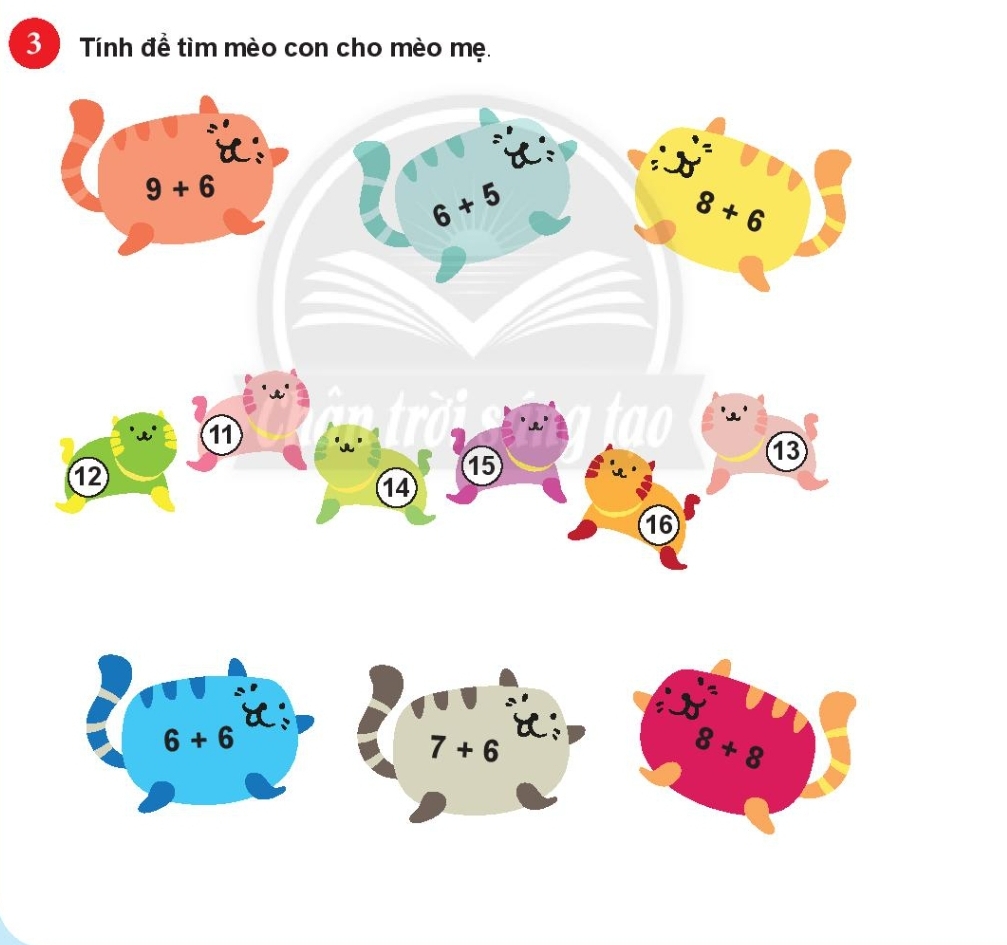 Bài học kết thúc ( Hết tiết 1)